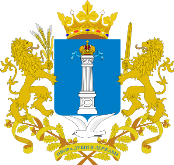 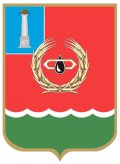 Включение  муниципального образования «Мелекесский район» Ульяновской области
в проект «Здоровые города, районы
и поселки»
2018 год
Мелекесский район
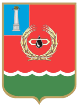 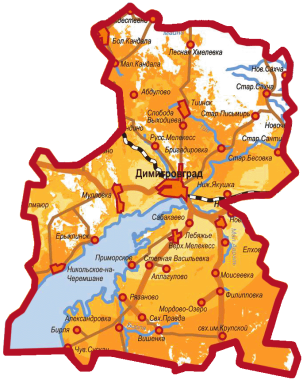 Численность населения 34 500 чел.
Площадь района 3472 кв.км.
Образован в 1928 году
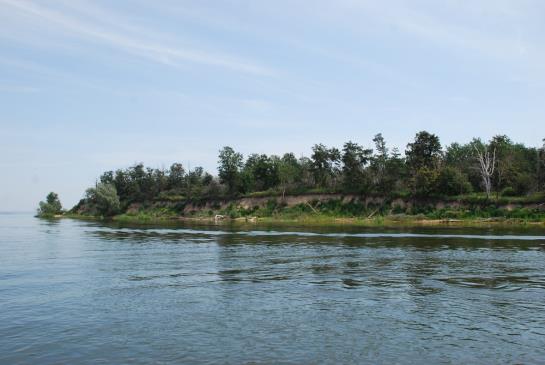 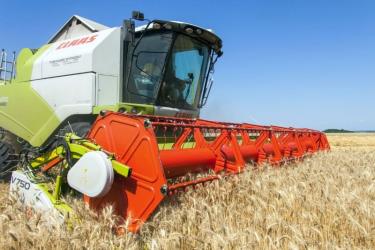 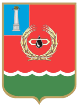 «Формирование комфортной городской среды на период  2018-2022 годы»
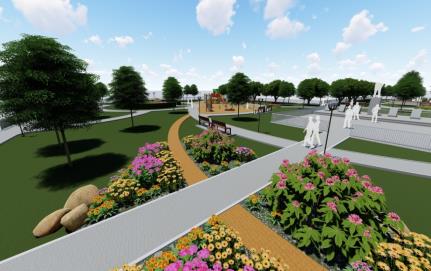 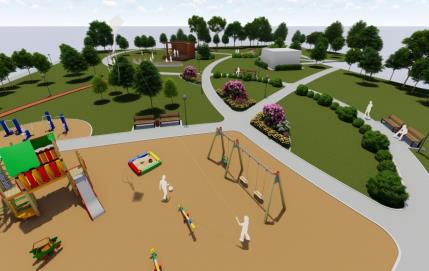 Парк «Рождественский» р.п. Мулловка
Площадь отдыха и досуга р.п. Новая Майна
Природа и здоровье
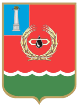 В Мелекесском районе 7 памятников природы, 91 водный объект: 3 реки, 1 водохранилище, 20 озер, 47 прудов, 11 родников
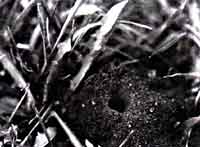 Реликтовые липовые леса с. Никольское
Остров «Борок»
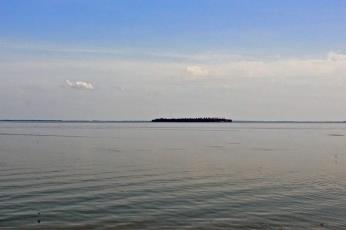 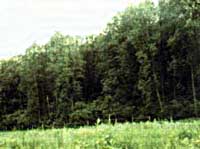 Тиинская колония диких пчелиных на земляном валу
Объекты культурного наследия
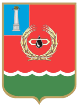 В Мелекесском районе находится 56 памятников культурного наследия
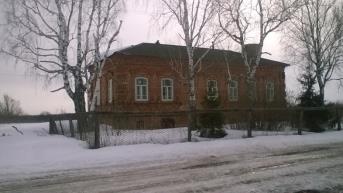 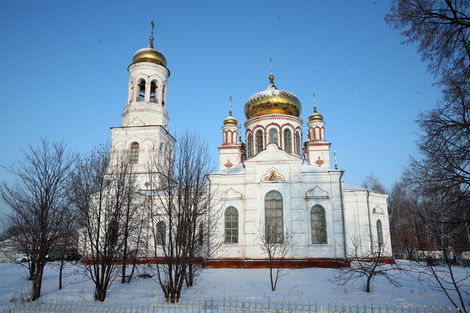 Дом В.Н.Ананьева
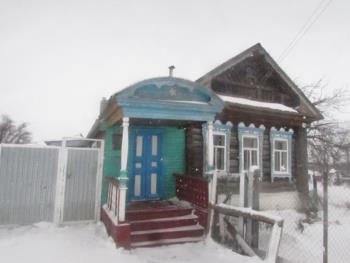 Храм с.Лебяжье
Дом В.И.Ерменеева
Двигательная активность
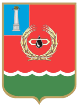 В Мелекесском районе систематически занимаются спортом более 40% населения.
Работают 102 спортивных сооружения, в том числе 2 спорт.комплекса.
В ДЮСШ проходят обучение более 700 детей.
В перспективе планируется строительство ФОК в р.п. Новая Майна
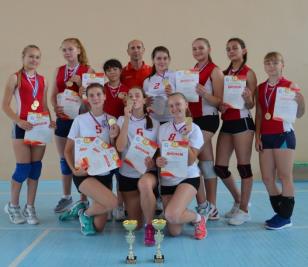 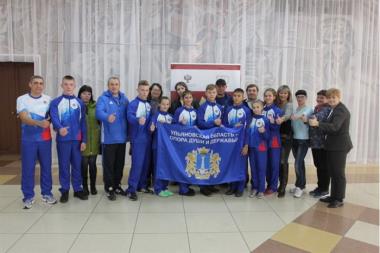 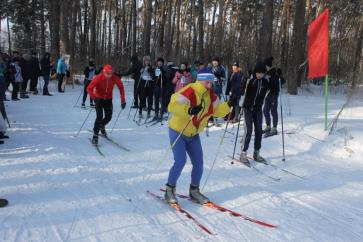 Спортивные достижения
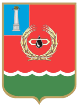 В Мелекесском  районе развивается 12 видов спорта.
На базе образовательных организаций работают 10 спортивных клубов.
На базе ДЮСШ создан центр тестирования ВФСК «ГТО».
В 2017 году спортсмены Мелекесского района приняли участие в 150 спортивных мероприятиях.
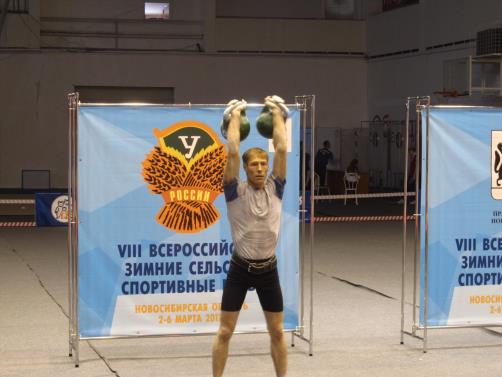 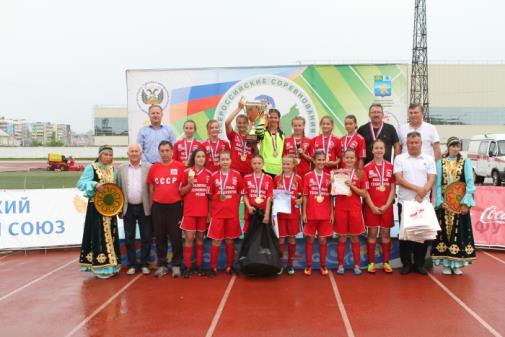 I место во Всероссийском финале соревнований по футболу «Кожаный мяч»
I место во Всероссийских сельских играх в гиревом виде спорта
Здоровая молодежь – здоровая нация!
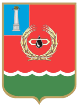 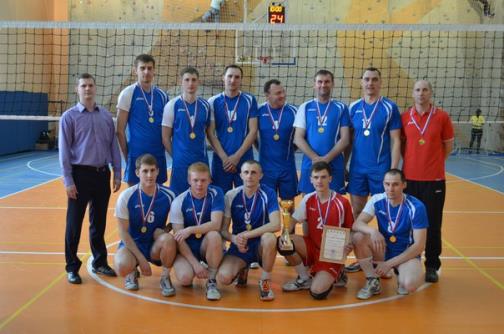 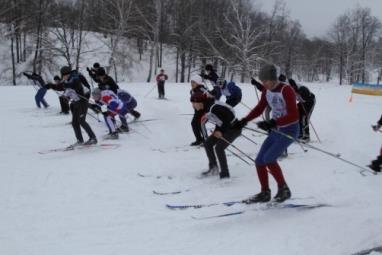 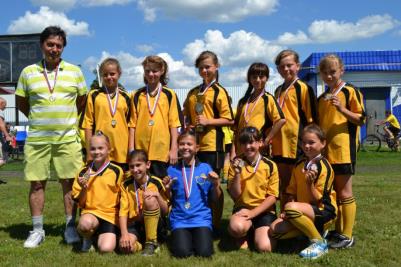 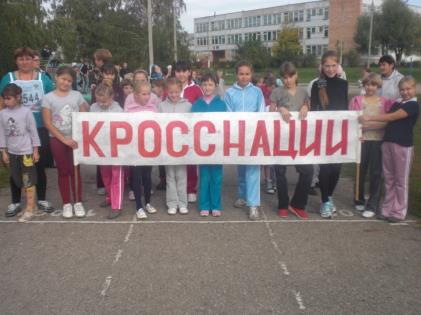 Активное долголетие
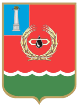 В феврале 2018 года открыт районный Центр активного долголетия «Радость»
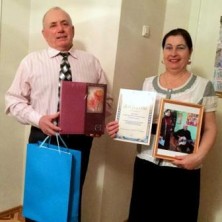 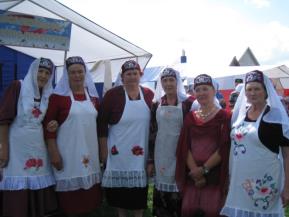 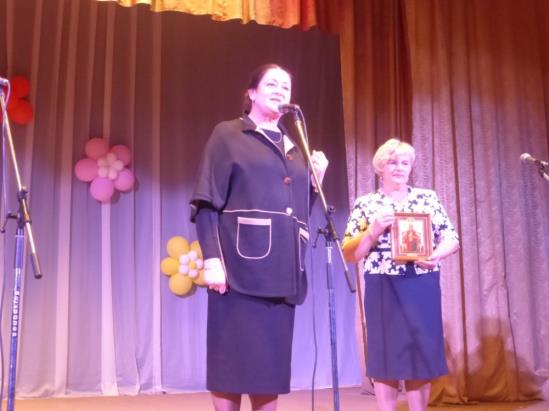 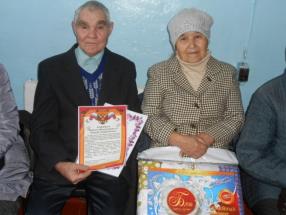 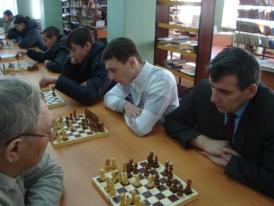 Волонтеры за здоровое будущее
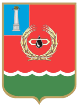 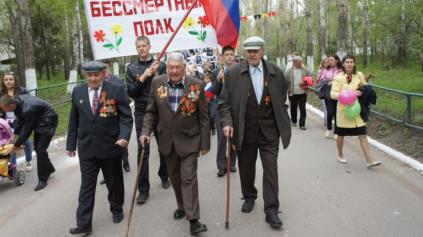 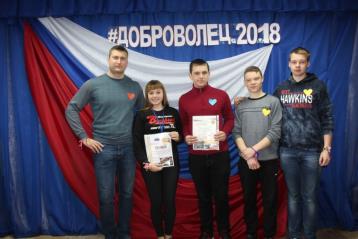 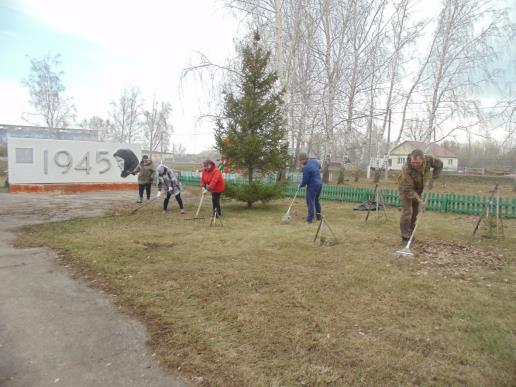 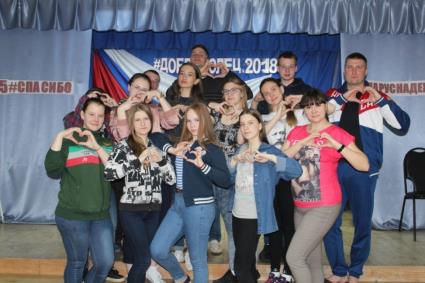 Оздоровительный туризм
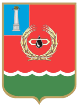 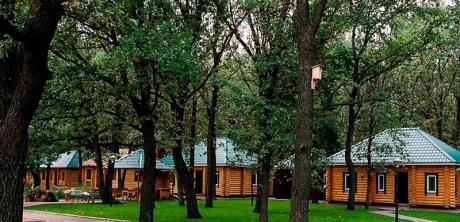 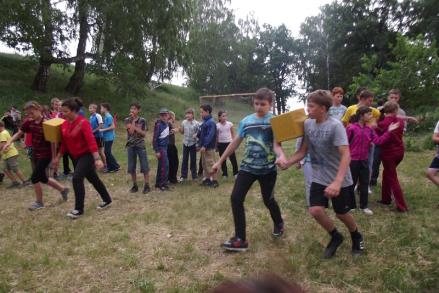 База отдыха «Дубрава»
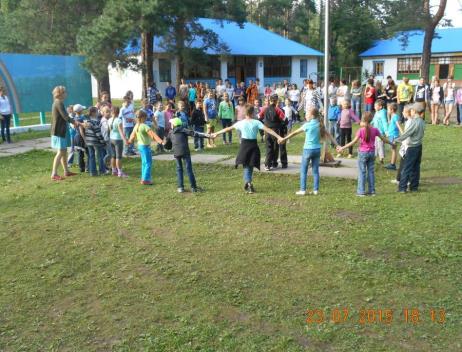 Туристическая база 
«Вольный ветер»
Детский оздоровительно-образовательный  лагерь «Звездочка"
Отлаженная система здравоохранения
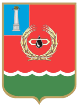 Медицинские услуги населению Мелекесского района оказывают  7 участковых больниц, 2 офиса врача общей практики, 33 ФАПа
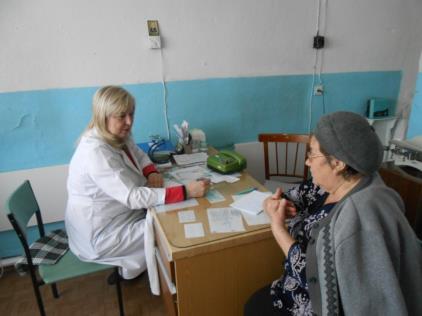 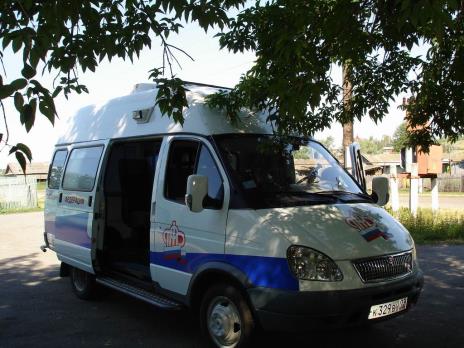 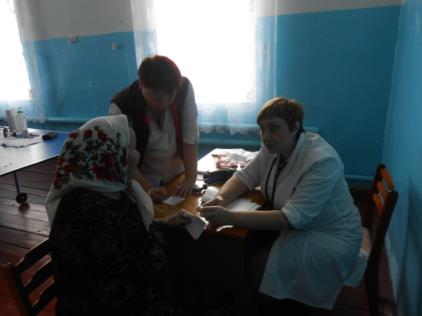 Доступная среда
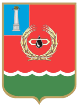 На территории Мелекесского района проживает 2388 лиц с ограниченными возможностями здоровья, в том числе 125 детей.
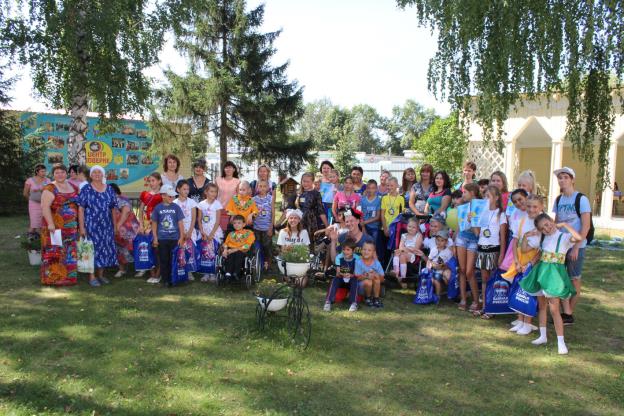 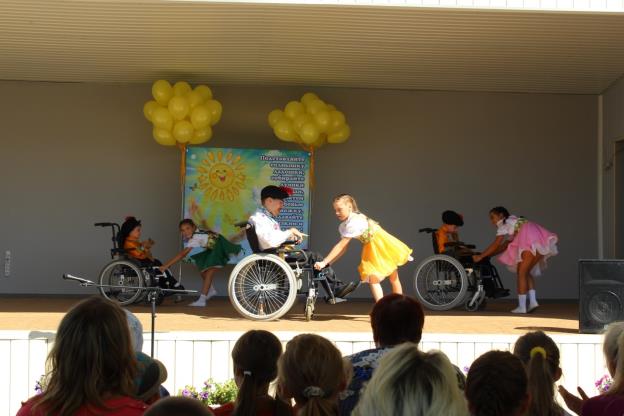 Фестиваль «Солнышко в ладошках»
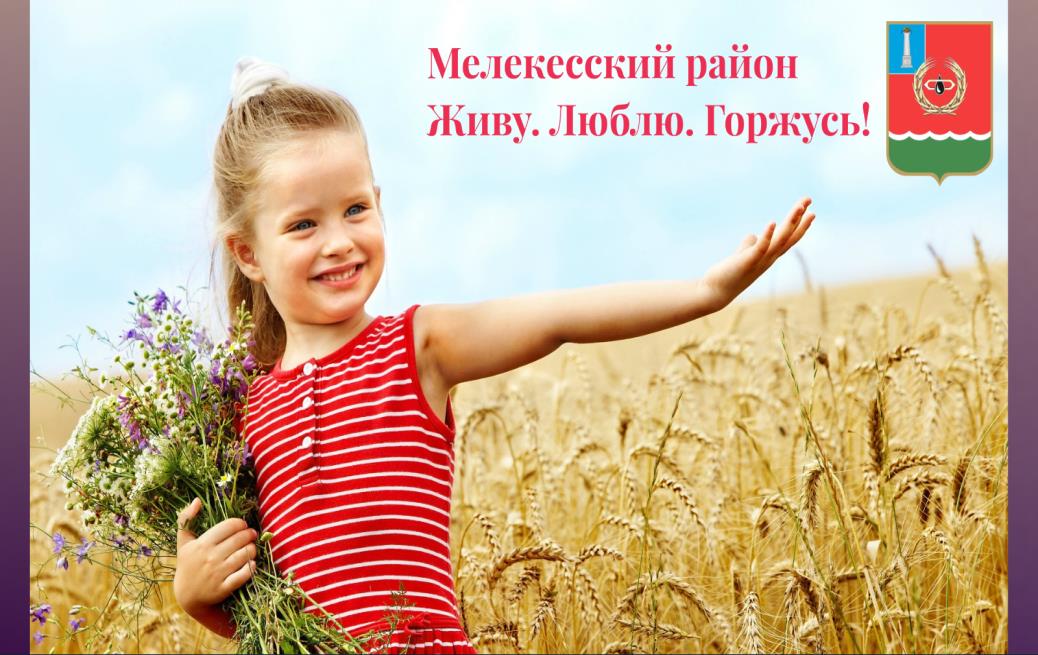